Планирование и контроль себестоимостиМеждународный казахстанский форум PRO Молоко. Тренды 24.
Тен Степан
Давайте договоримся о терминах
Собачка
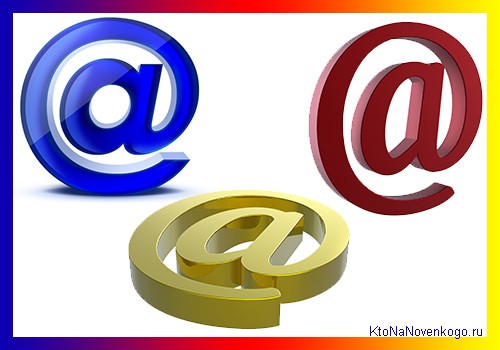 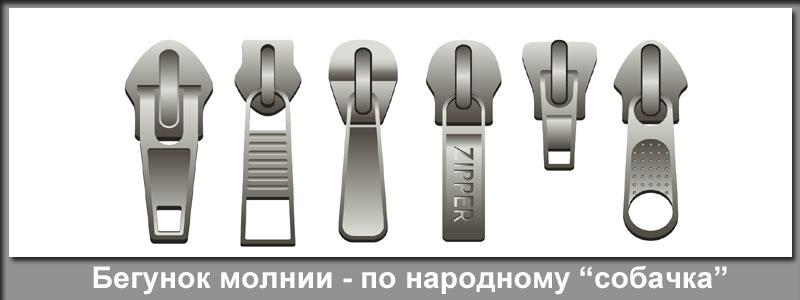 Экономика фермы, некоторые неочевидные вещи
Затраты по молочным коровам
Затраты по молодняку
Затраты по кормозаготовке
Перенос на стоимость молока стоимости молочных коров
www.ebrd.com/knowhow
Структура доходов МТФ
Молоко
Мясо
Субсидии
Молодняк
Не всегда увеличение доходов увеличивает прибыль
www.ebrd.com/knowhow
Структура расходов МТФ
Прямые затраты
Косвенные затраты
Расходы периода

Кормление дойных коров (дает доход сейчас)
Транзитный период и комфорт (дает доход в течении этого года)
Воспроизводство ( доход в следующем году)
Молодняк (доходы через 2-3 года)
www.ebrd.com/knowhow
Расчет себестоимости 1 кг молока
Стоимость кормов
www.ebrd.com/knowhow
Стоимость кормов
www.ebrd.com/knowhow
Стоимость кормов
41%
59%
www.ebrd.com/knowhow
Стоимость кормов
www.ebrd.com/knowhow
Стоимость кормов
67%
33%
www.ebrd.com/knowhow
Качество основных кормов силос
www.ebrd.com/knowhow
Качество основных кормов силос
www.ebrd.com/knowhow
Сравнение качества силоса
Эффективность кормления
Анализ заработной платы
www.ebrd.com/knowhow
Зависимость увеличение поголовья от применения различной спермопродукции
www.ebrd.com/knowhow
Вопросы? Комментарии ?
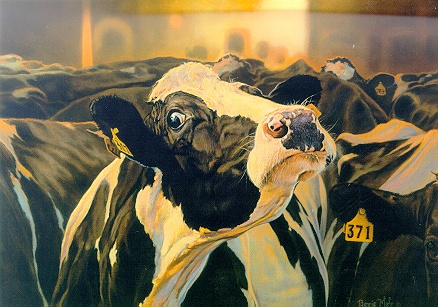 Тен Степан  +77015999855 
stepan-ten@rambler.ru